Setting-up an Environmental Fund including REDD+  (Indonesia’s Concept & Experience)
Indonesian Team

Regional Knowledge Exchange : “Operationalizing and financing National REDD+ Strategies : from programming and financing implementation to Result-ased payments”
Bangkok, 10-12th  October 2017
Environment Economic Instrument
Environment Funding
Planning for Development and Economic Activities
Incentive and/or Dis-incentive
(national financing instituion to manage the fund)
Environment restoration guarantee fund
environmental degradation and/or pollution measures  fund
Conservation trust fund/grant
Other funding window
Other funding window
Funding window for climate
REDD+
BUSSINESS PROCESS OF CLIMATE FUND 
INCLUDING FOR REDD+ (case of Indonesia)
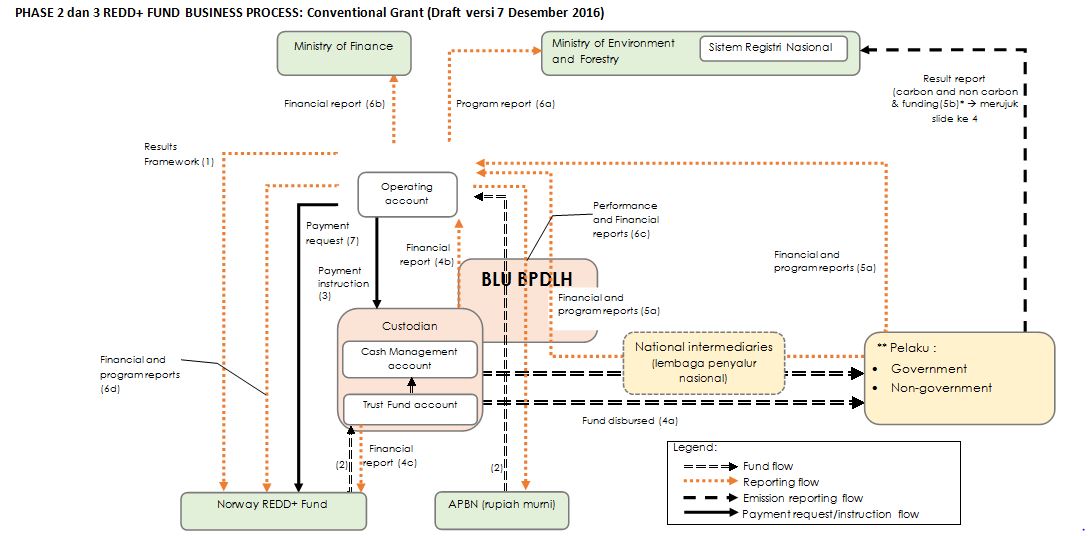 International Sources
Domestic Sources
Requirement for BLU development :
BLU Governance
Strategic Plan for BLU Business & Program Investment for REDD+
Manual for Service Standard 
Financial Reporting
Basic Principles in developing 
Mechanism for Fund Management :
Transparent
Efficient
Effective
Proportional
Accountable
Some Challenges :
Coordination with other sectors
Time frame
Sustainibility
THANK YOU